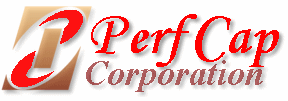 WATmonitor
Web Application Transaction Monitor


PerfCap Corporation
76 Northeastern Blvd., Nashua, NH 03062
www.PerfCap.com; Info@PerfCap.com; +1 603 594 0222
© PerfCap Corporation 2013
(c) PerfCap 2013 Confidential
1
Typical Interactive User Transaction
Response Time
Internet/Intranet
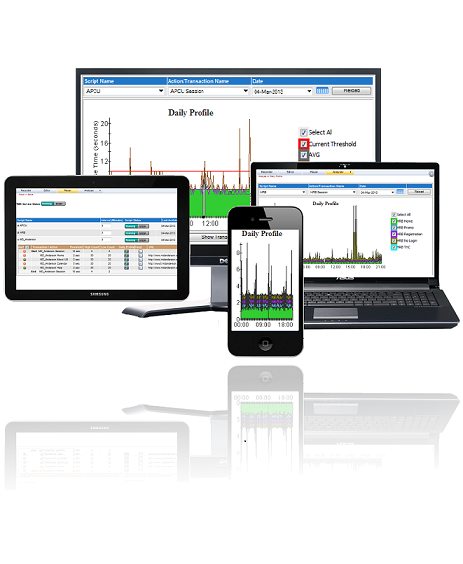 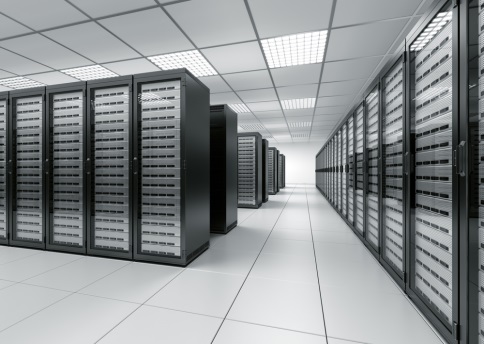 Interactive  Web User
Business Data Center
For each Transaction
24 x 7 Response Time
Trend
Daily Profile
Availability/Uptime
Real Time Alerts
E-Mail Alerts
(c) PerfCap 2013 Confidential
2
WAT Monitor
WAT Monitor records, replays and produces web transaction response time reports (for any internet or intranet web site) as a user would experience it at different times of the day. 
It provides response time, trends, alerts and web site uptime/availability reports.
(c) PerfCap 2013 Confidential
3
WAT Monitor
Record web transactions without writing any code or scripts. 
Play recorded actions securely 24x7 or any selected period. 
Collect end-to-end web transaction response time for any site or any set of actions. 
Analyze performance statistic (Min, Max, Av, trend and site availability) to track SLAs. 
Immediate notification when site is down or unacceptable  response times are experienced. 
Provides immediate review reports and charts on smart devices. 
It records your competitions site and compares response time and user experience.
(c) PerfCap 2013 Confidential
4
Desktop
WAT
www.dcu.org
Response Time
Internet/Intranet
www.UrWebSitecom
www.UrWebSite.com
www.Block.com
www.Bank.com
(c) PerfCap 2013 Confidential
5
WAT Monitor Example
Sample monitoring of InBank
(c) PerfCap 2013 Confidential
6
Interactive Bank (InBank) Monitoring
InBank main web site was monitored between   March 27, 2013 and April 16, 2013
Following actions were recorded 
Visit InBank home page
Enter User Name to login
Enter Password to login
Logout after successful login
These actions were executed every three minutes and their response time were recorded
(c) PerfCap 2013 Confidential
7
InBank Web Site Observations
After monitoring InBank Web site for 20 days the following observations were made:
Almost every day some of the actions will time-out (not necessarily at the same time) – See (p8) 
Multiple time-outs were observed during some of the days (p9)
During 20 day period maximum day response time for 
Login (User ID) 			05.41sec to 58.36sec (p10)
Login Success (Pass Word) 	28.43sec to 59.22sec (p11)
Logout				04.39sec to 29.77sec (p12)
(c) PerfCap 2013 Confidential
8
InBank Web Site Observations (cont.)
Observations Cont.
During 20 day period Av. response time trend for 
Login (User ID) 		1.51sec down to 1.36sec (p13)
Login Success (Password) 	9.97sec down to 6.93sec (p14)
Logout 			1.71sec down to 1.69sec (p15)
Overall InBank Web site availability is shown in p16
Site Uptime ranged between 97.08% to 100%, however site was mostly available during peak hours.
Slide p17 shows response time breakdown during the day (note when response time is above 80 Sec.)
(c) PerfCap 2013 Confidential
9
Web Actions Timing out
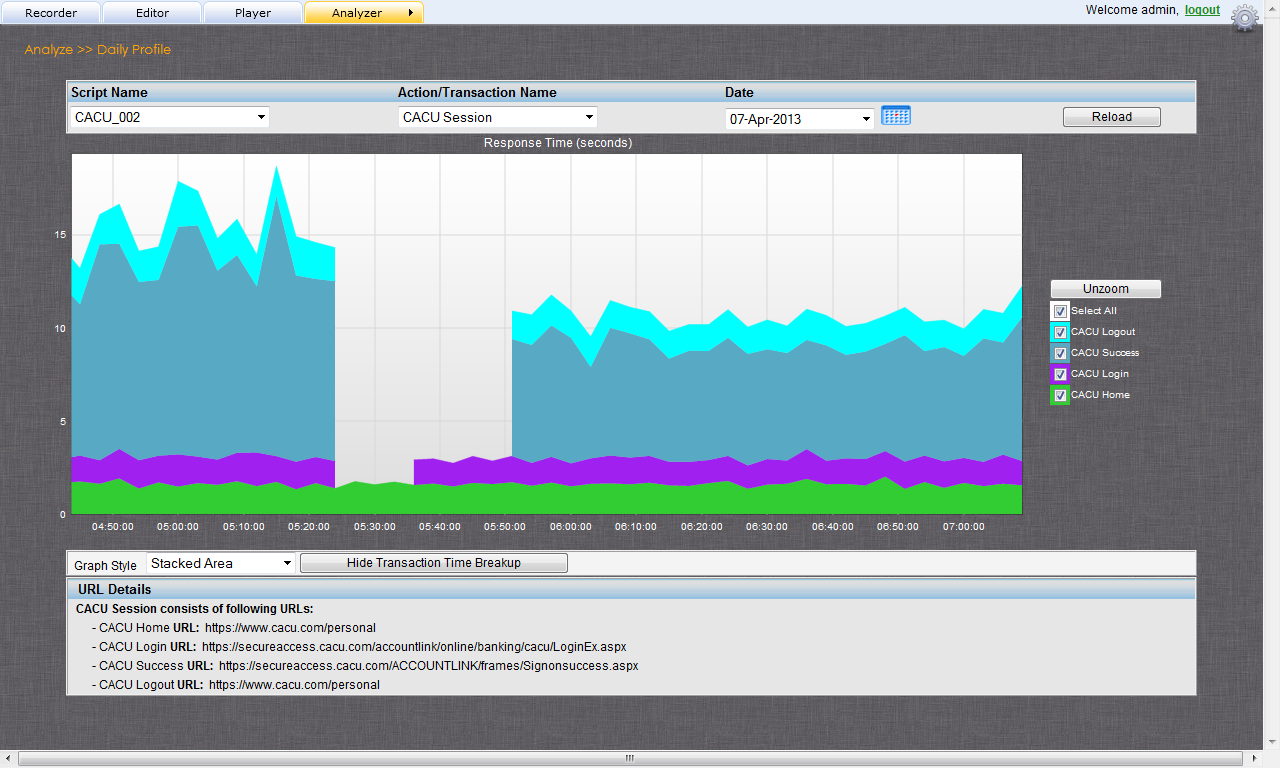 Login (Password) timed out for 15 min
Login (User Name) timed out for 9 min
(c) PerfCap 2013 Confidential
10
Web Actions Timing out
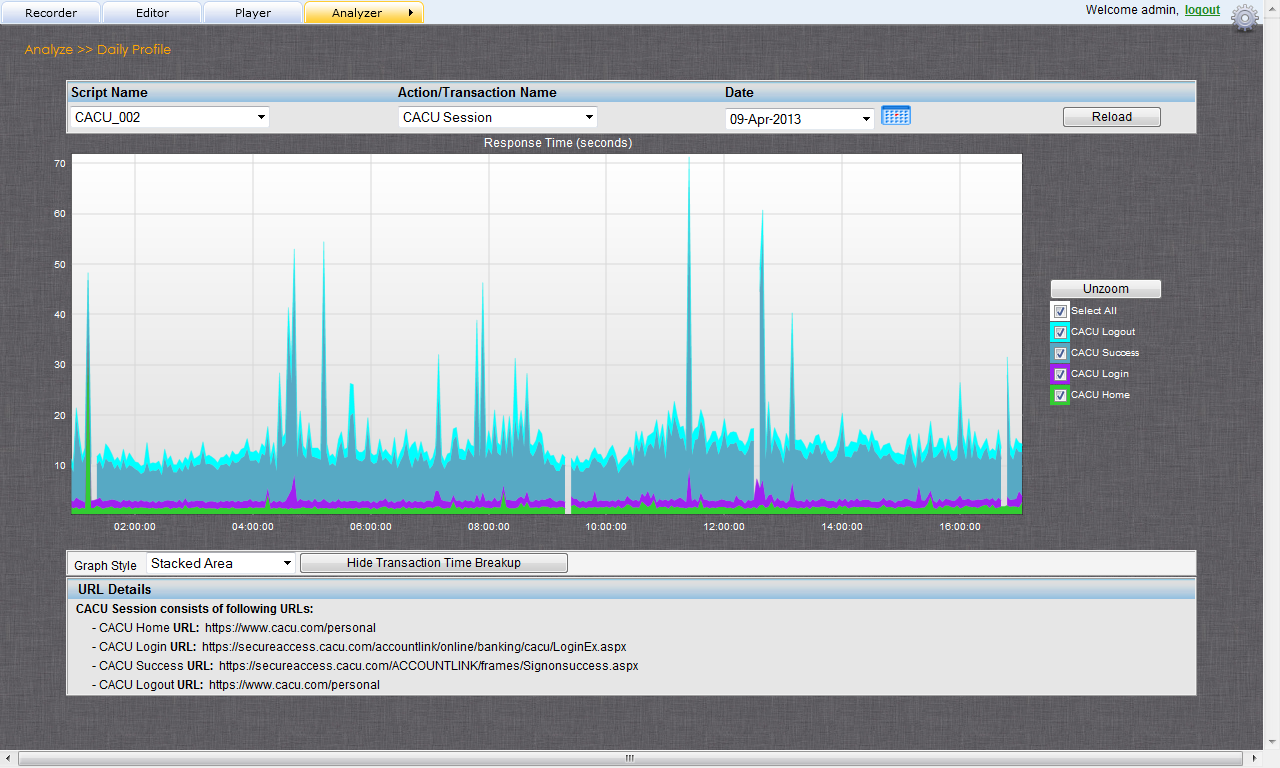 (c) PerfCap 2013 Confidential
11
Max Login (User ID) time during the day
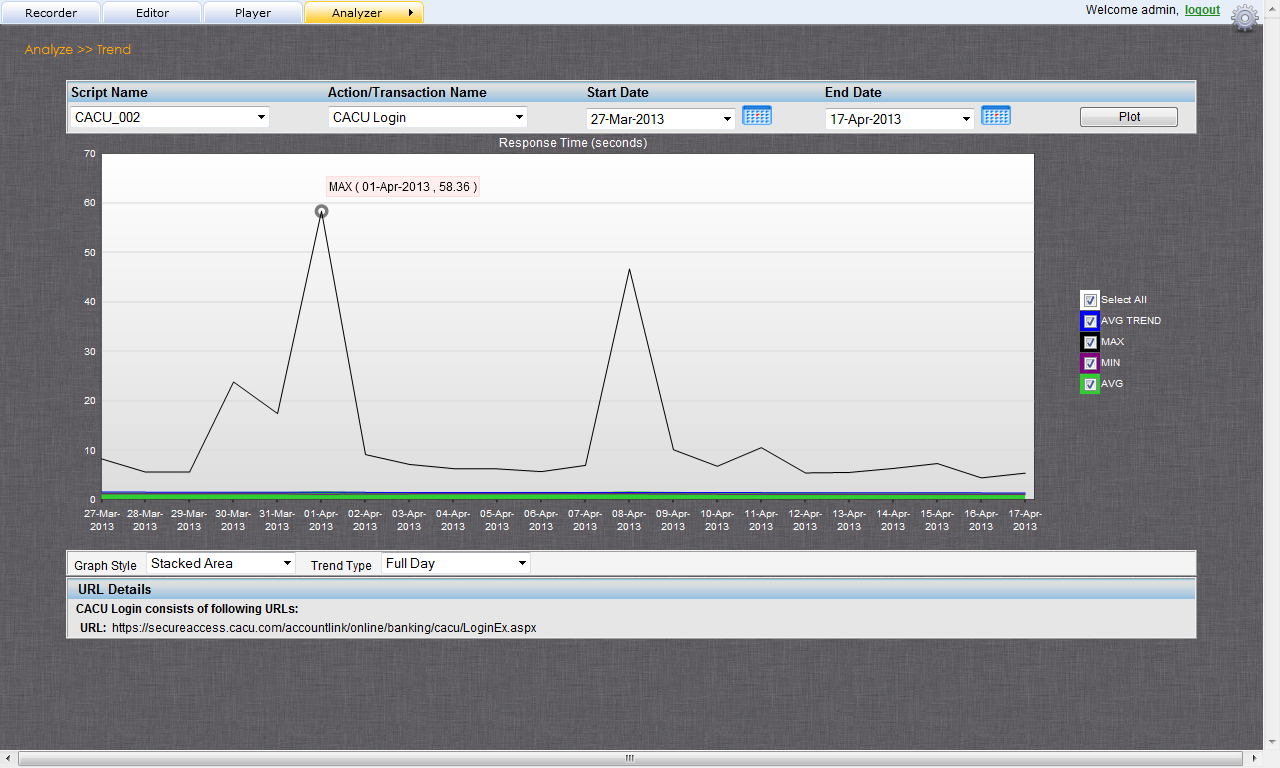 (c) PerfCap 2013 Confidential
12
Max Login (Pass Word) time during the day
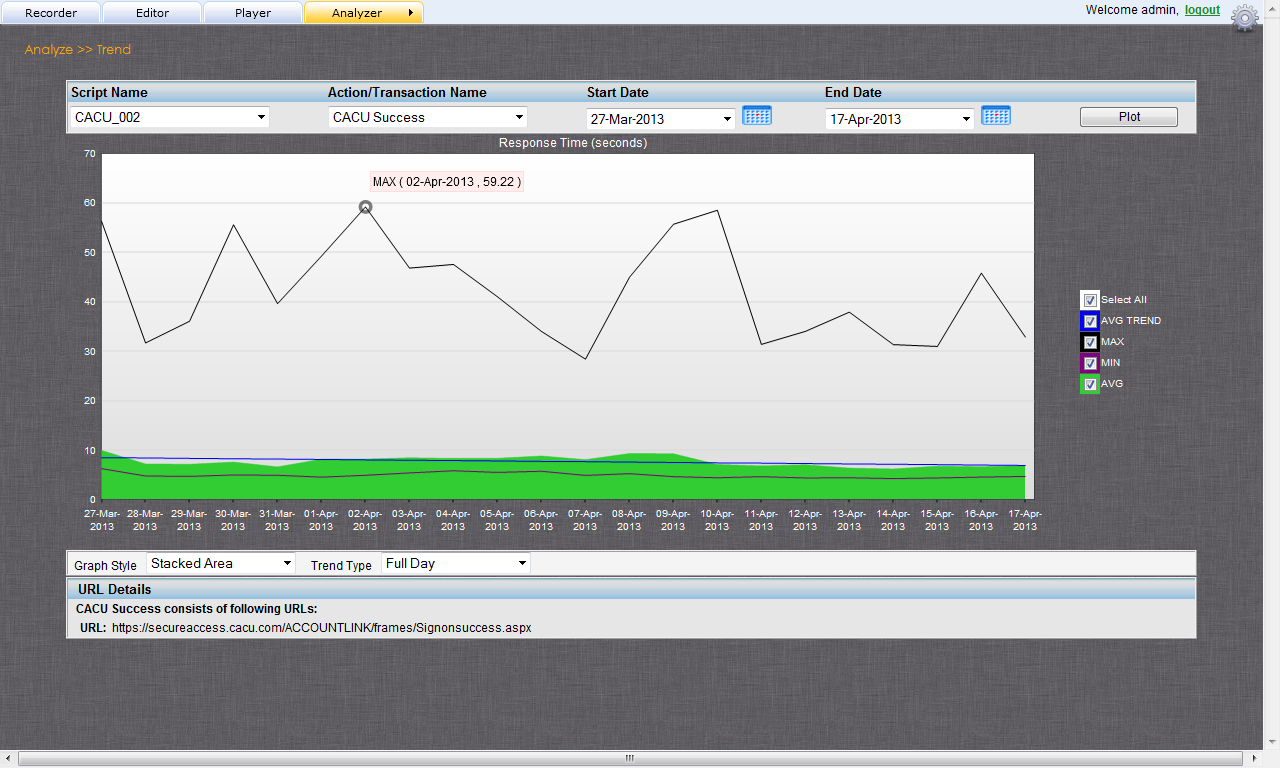 (c) PerfCap 2013 Confidential
13
Max Logout time during the day
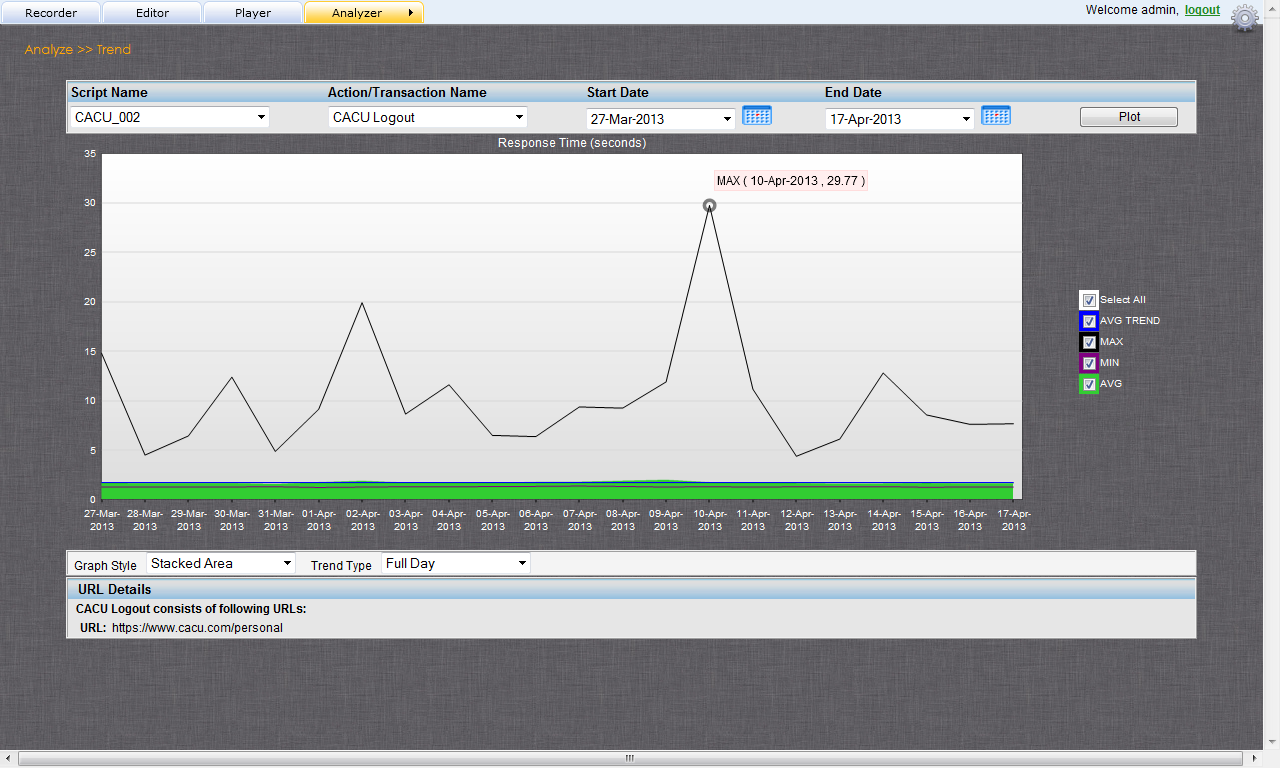 (c) PerfCap 2013 Confidential
14
Av. Login (User ID) Trend Time
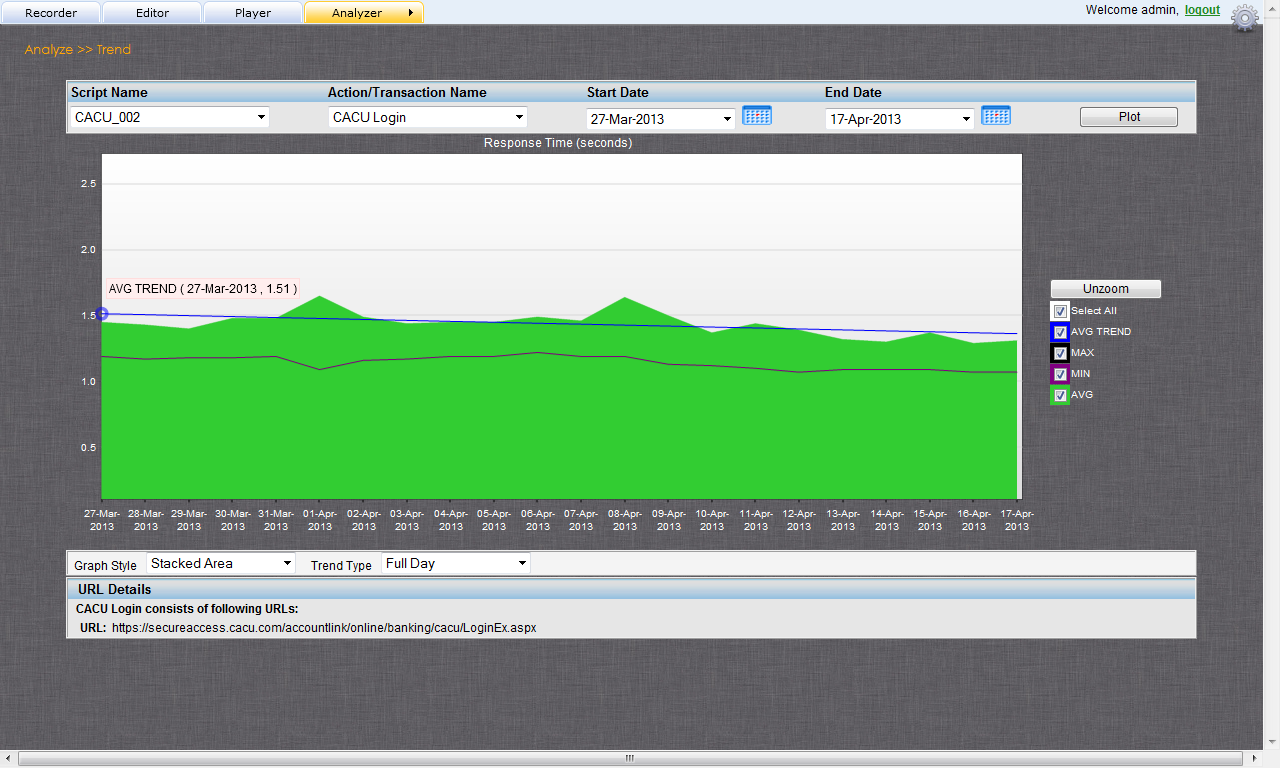 (c) PerfCap 2013 Confidential
15
Av. Login (Pass Word) Trend Time
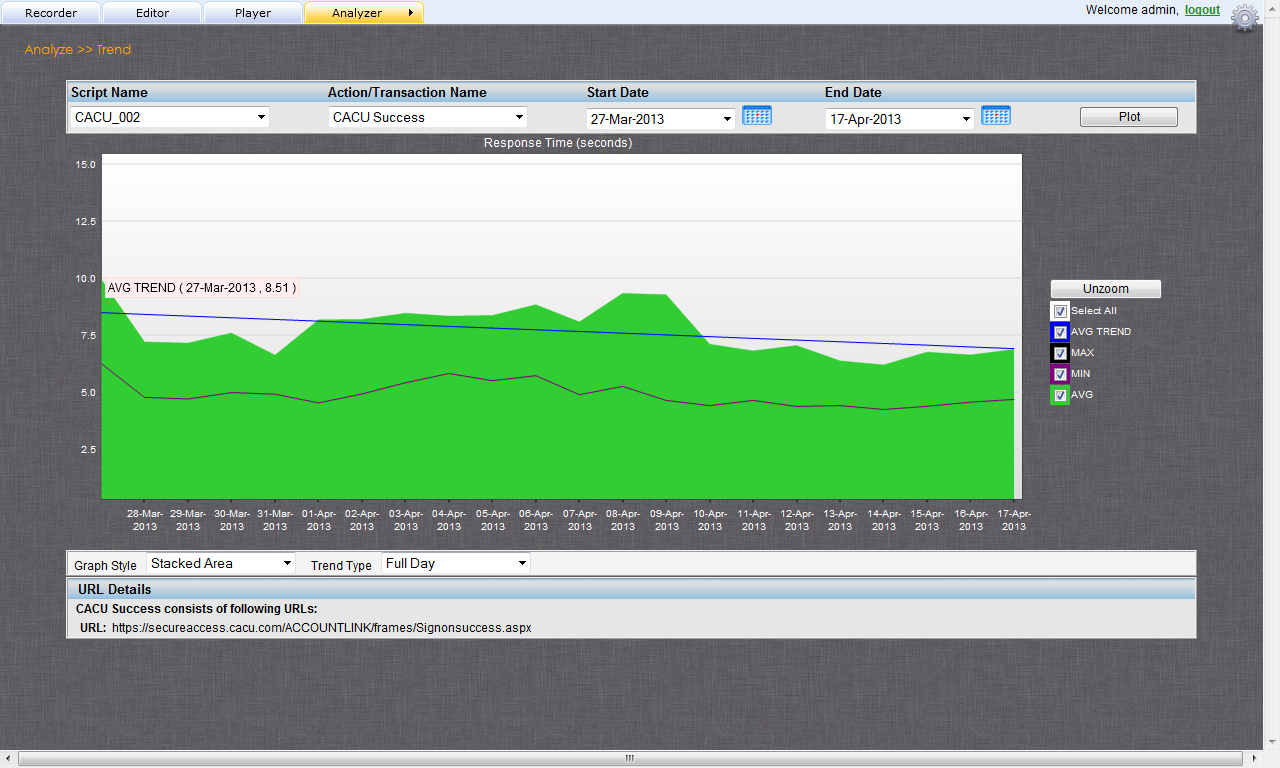 (c) PerfCap 2013 Confidential
16
Av. Logout Trend Time
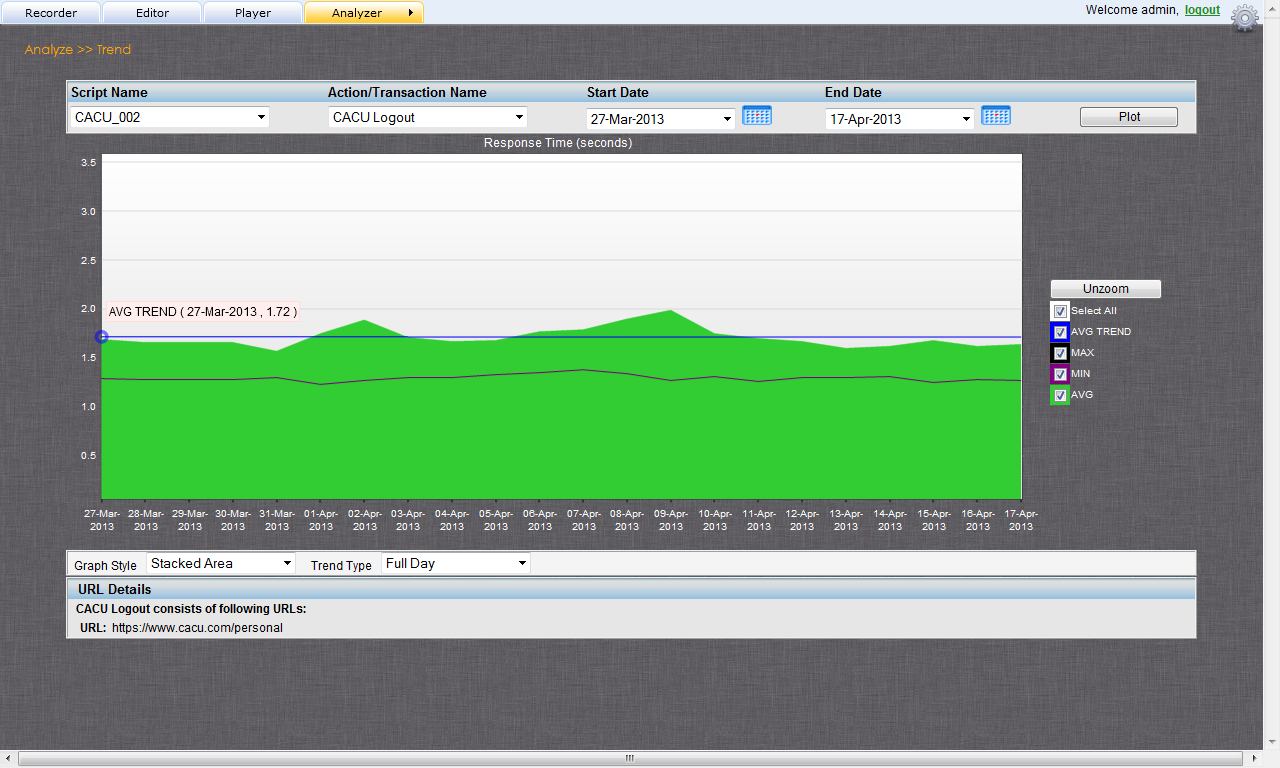 (c) PerfCap 2013 Confidential
17
% Uptime
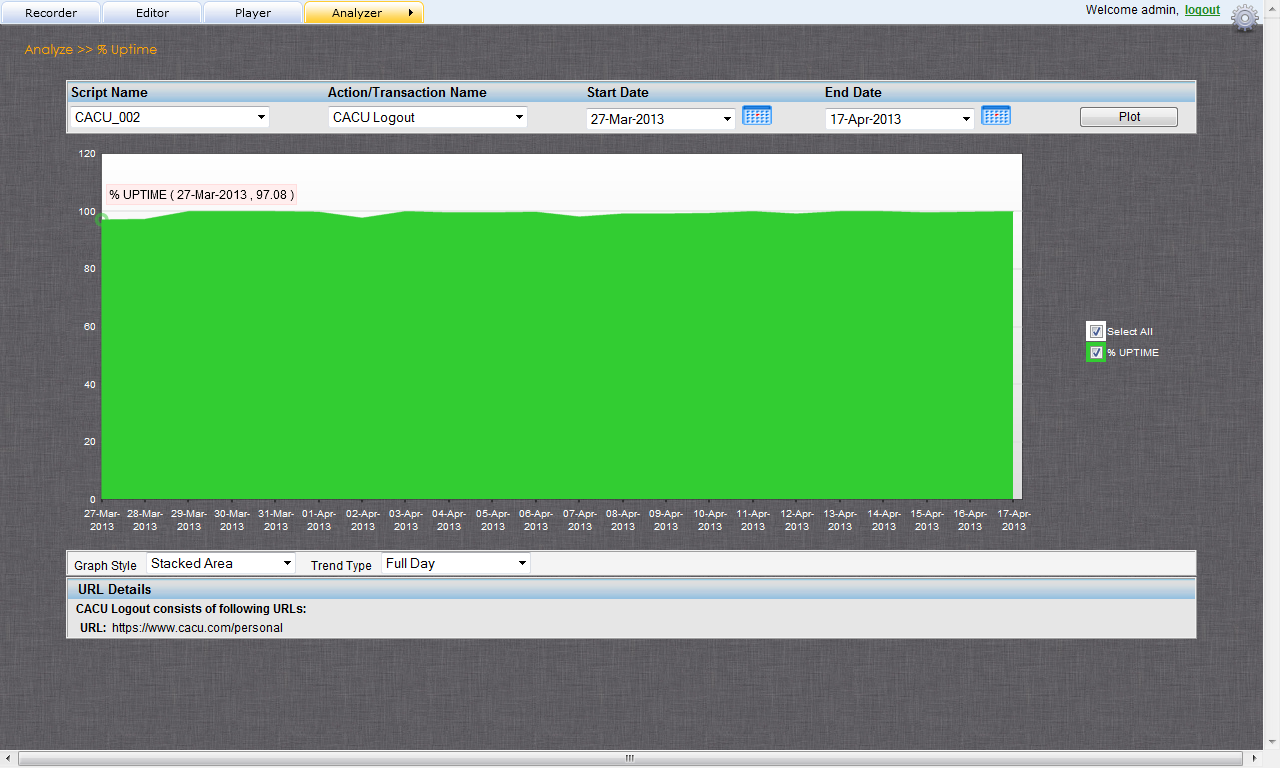 (c) PerfCap 2013 Confidential
18
Response Time Breakdown
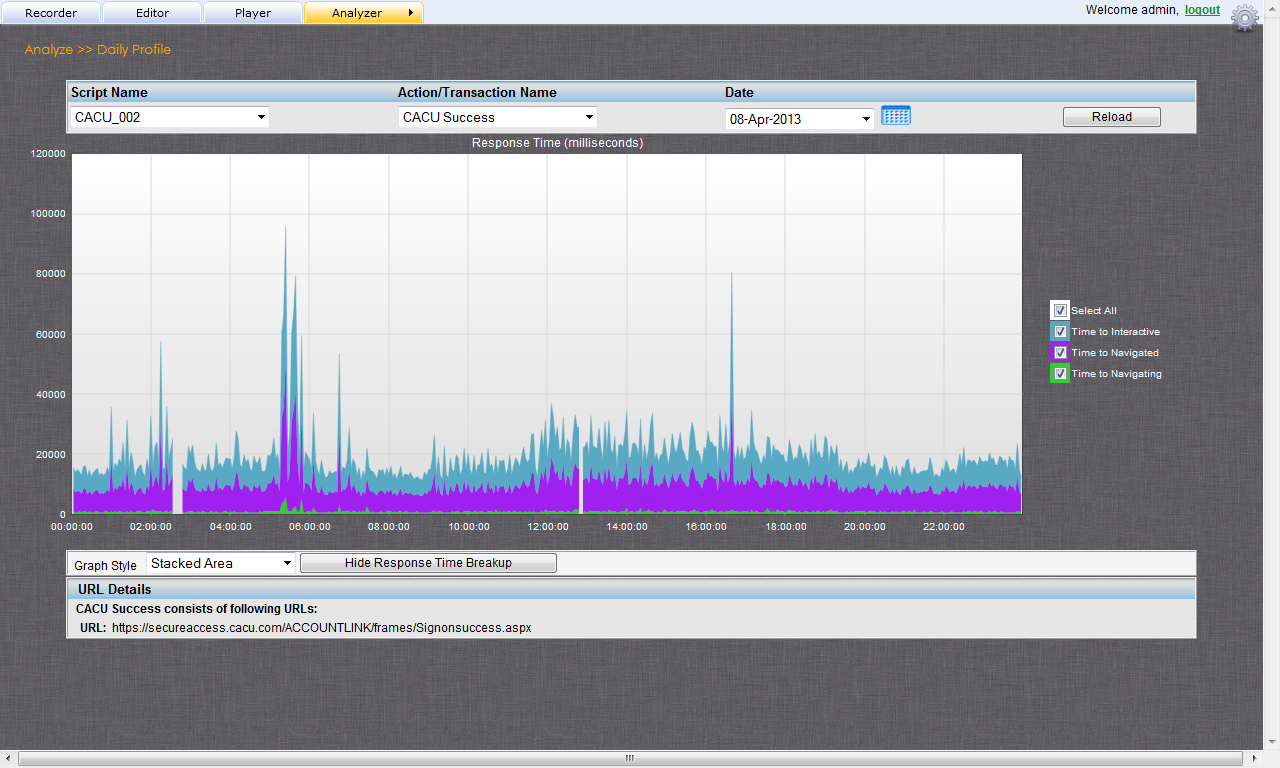 (c) PerfCap 2013 Confidential
19
Real-Time E-Mail Notification
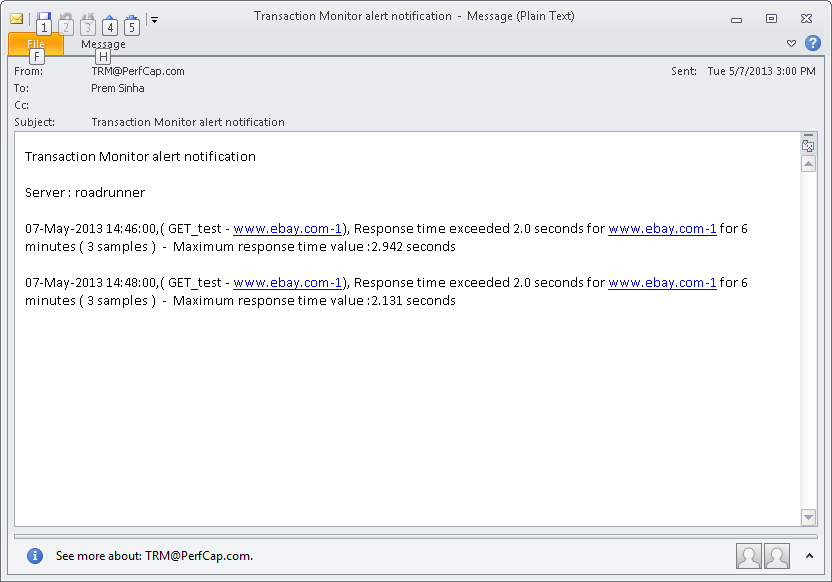 (c) PerfCap 2013 Confidential
20
Real Time Status
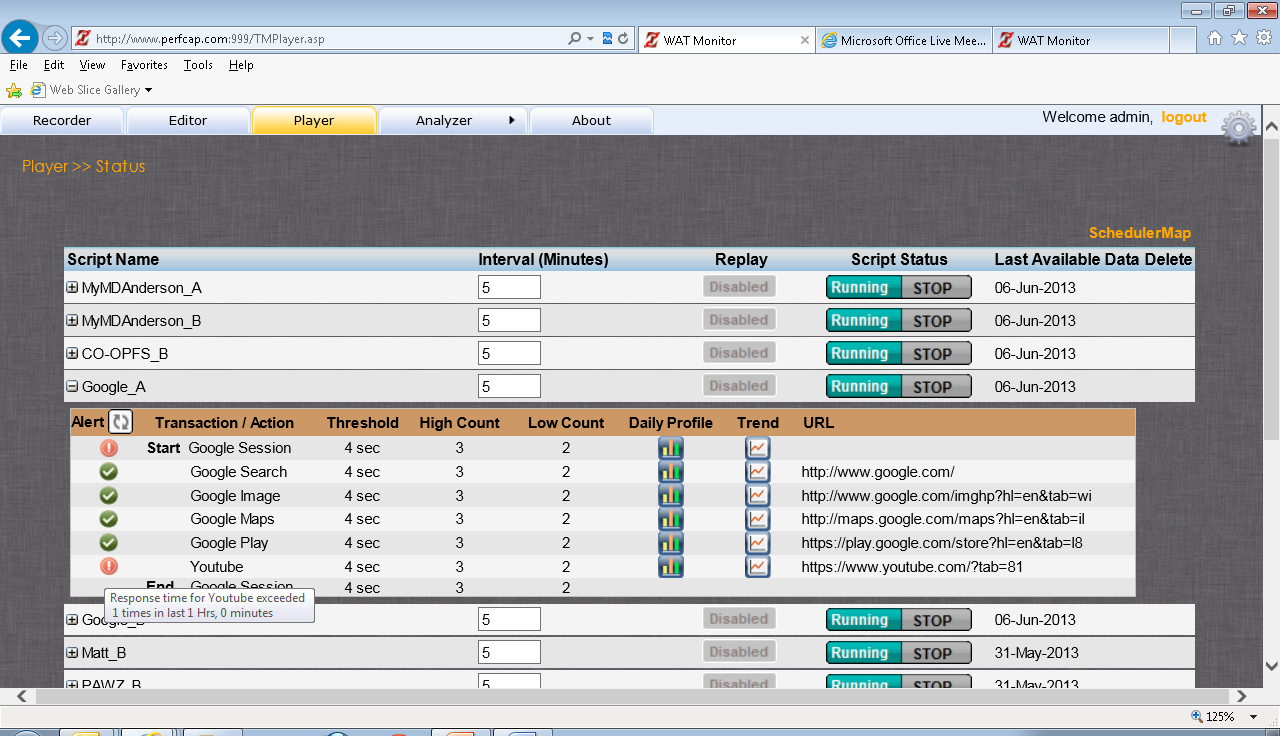 (c) PerfCap 2013 Confidential
21
QVC Web SiteUptime SLA
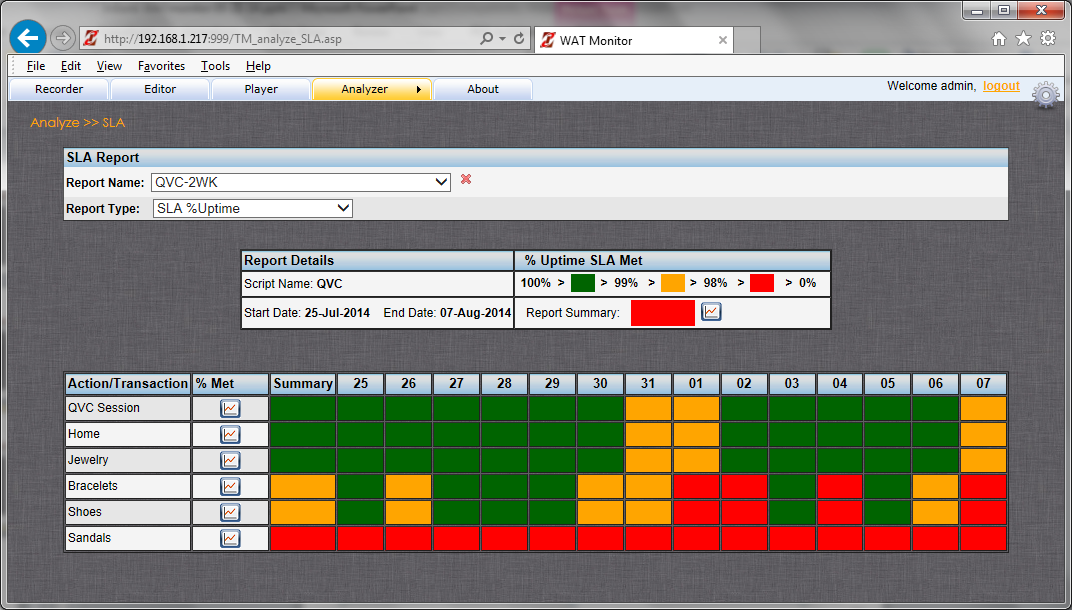 (c) PerfCap 2013 Confidential
22
QVC Web SiteResponse Time SLA
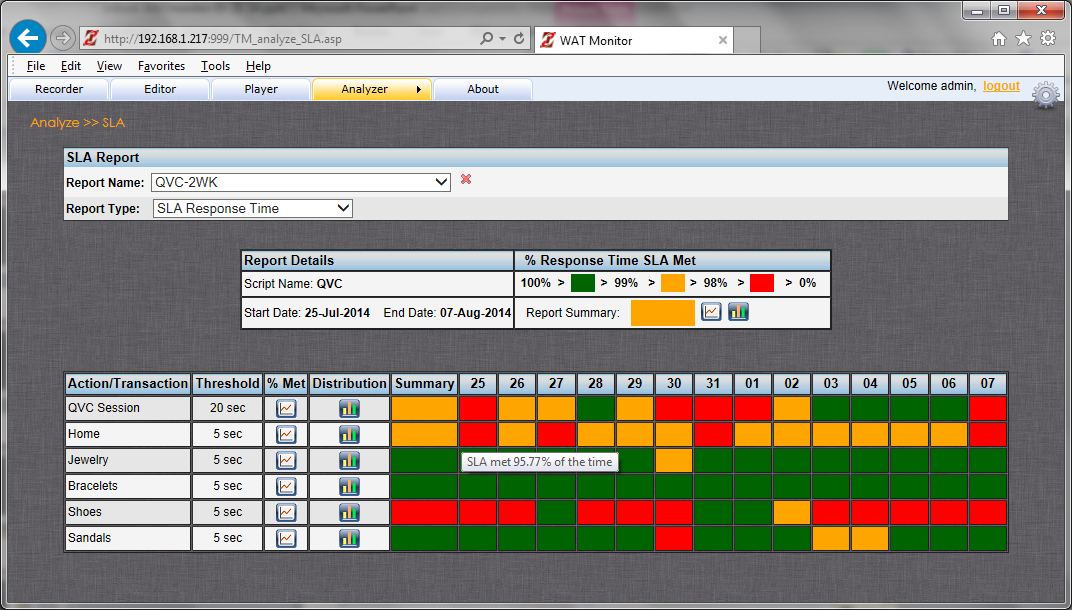 (c) PerfCap 2013 Confidential
23
QVC Web SiteResponse Time Distribution
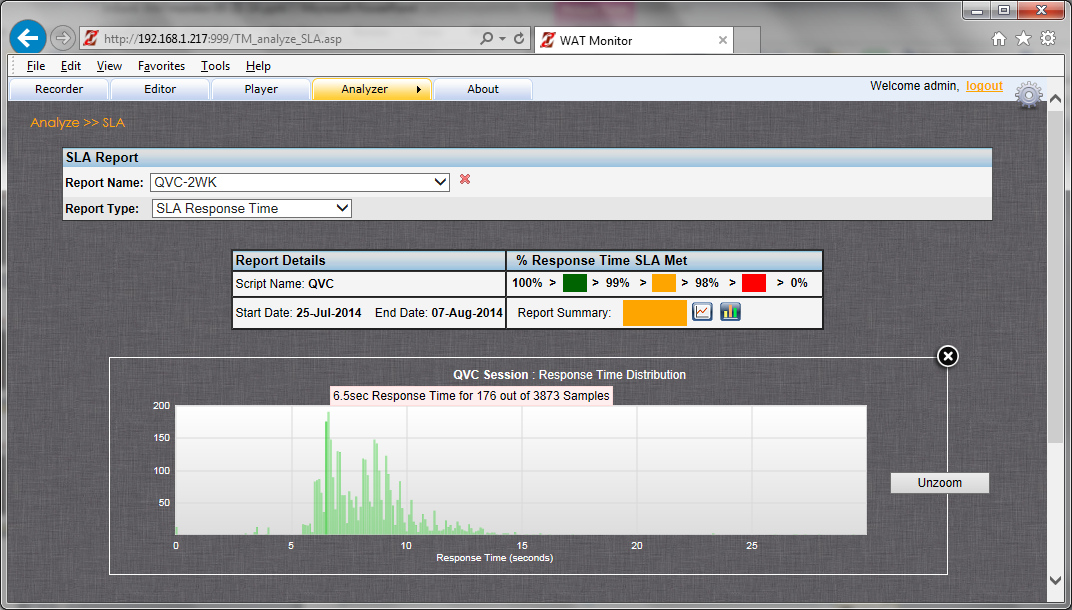 (c) PerfCap 2013 Confidential
24
QVC Web SiteReal Time Notification
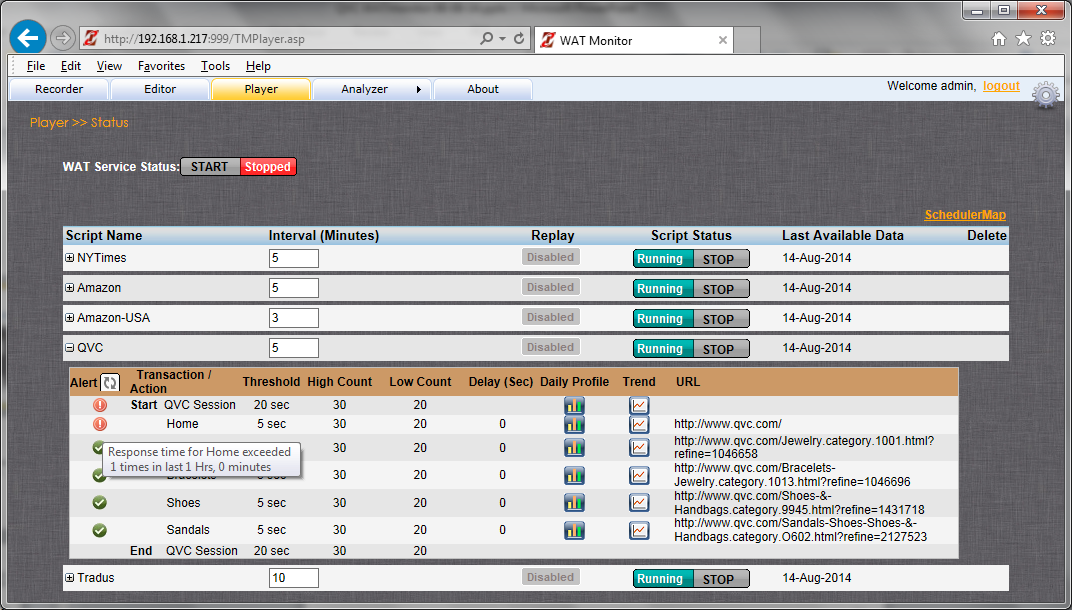 (c) PerfCap 2013 Confidential
25
E-Mail Notification
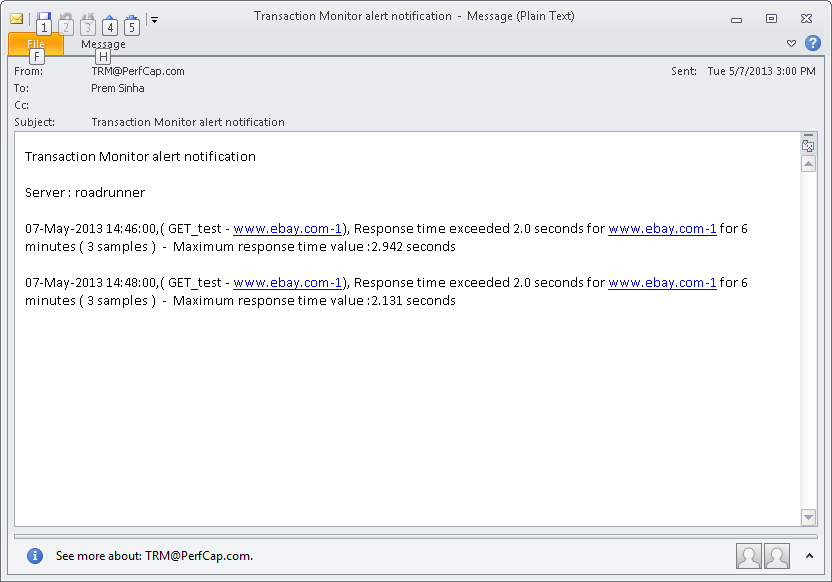 (c) PerfCap 2013 Confidential
26
WATmonitor Component
Recorder –  Create synthetic Web transactions                      without writing a script  
Player – Play recorder sessions at defined intervals
Analyzer – Analyze and produce reports/graphs
Response Time
Trend
Site Availability 
Set: eMail Notification, Frequency etc.,
(c) PerfCap 2013 Confidential
27
Real Time and e-mail Alerts
Real Time – exceptions reached within last predefined minutes displayed within Player display

E-mail notifications batched and emailed at predefined intervals
(c) PerfCap 2013 Confidential
28